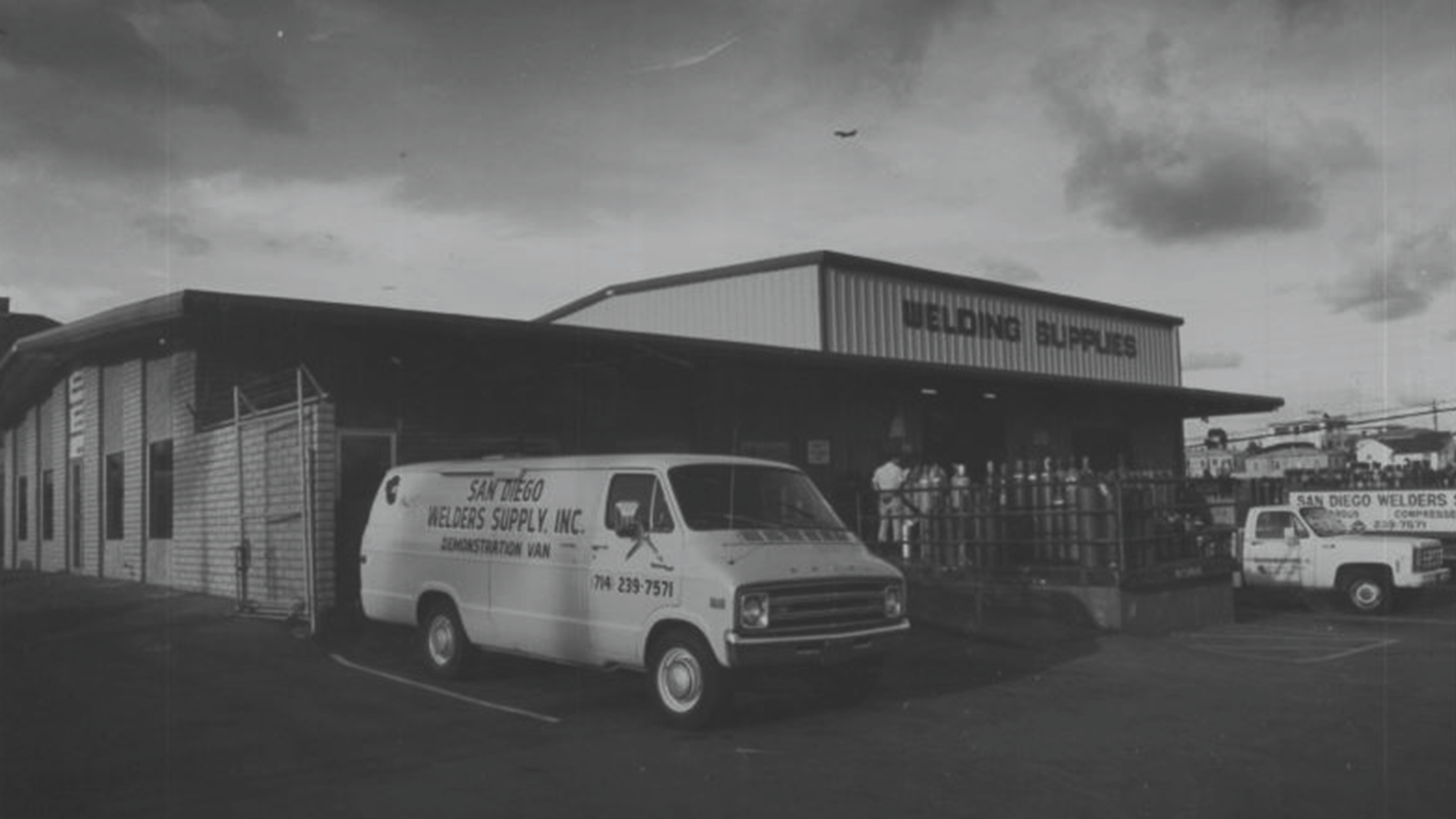 Family-owned & operated since 1970.
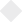 [date/month/season] [year]
WestAir: [Title of meeting]
Service worth rallying around.
(866) WestAir | westairgases.com
@westairgases
Family-owned & operated since 1970.
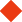 [TOC/Overview Page]
Line with orange background
Line with orange background
Line with orange background
Line with orange background
Introduction
Section 1. . . . . . . . . . . . . . . . . .
Subtitle 1
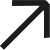 Section 2 . . . . . . . . . . . . . . . . .
Subtitle 2
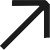 Section 3 . . . . . . . . . . . . . . . . .
Subtitle 3
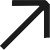 [Quote or relevant statement]
Section 4 . . . . . . . . . . . . . . . . .
Subtitle 4
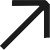 — [Author/speaker]
@westairgases
[page] // [max pages]
[date/month/season] [year] // WestAir // [Title of Meeting]
Family-owned & operated since 1970.
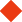 [Numbers  Page]
Equipment on Order Five (5) H2 Tube Trailers
Four (4) JUMBO N2 Transports Cylinders & Bulk Tanks
One (1) LIN/LAR Orca One (1) AR Transport Total on Order
Capital Equipment Purchases Cylinders & Bulk Tanks H2/HE Tube Trailers (6) Cylinder Pallets
CO2 10-Ton Microbulk CO2 Transport Fontana Location TI’s
3-Axle Tractor w/Hydraulic PTO Adelanto Location Solar Project Other Equipment
YTD Total
$1.1m
$856k
$X.Xm
$514k
$291k
$2.8m
$1.6m
$1.5m
$305k
$290k
$238k
$203k
$193k
$92k
$1.9m
$6.3m
@westairgases
[page] // [max pages]
[date/month/season] [year] // WestAir // [Title of Meeting]
Family-owned & operated since 1970.
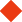 [Half Page with picture]
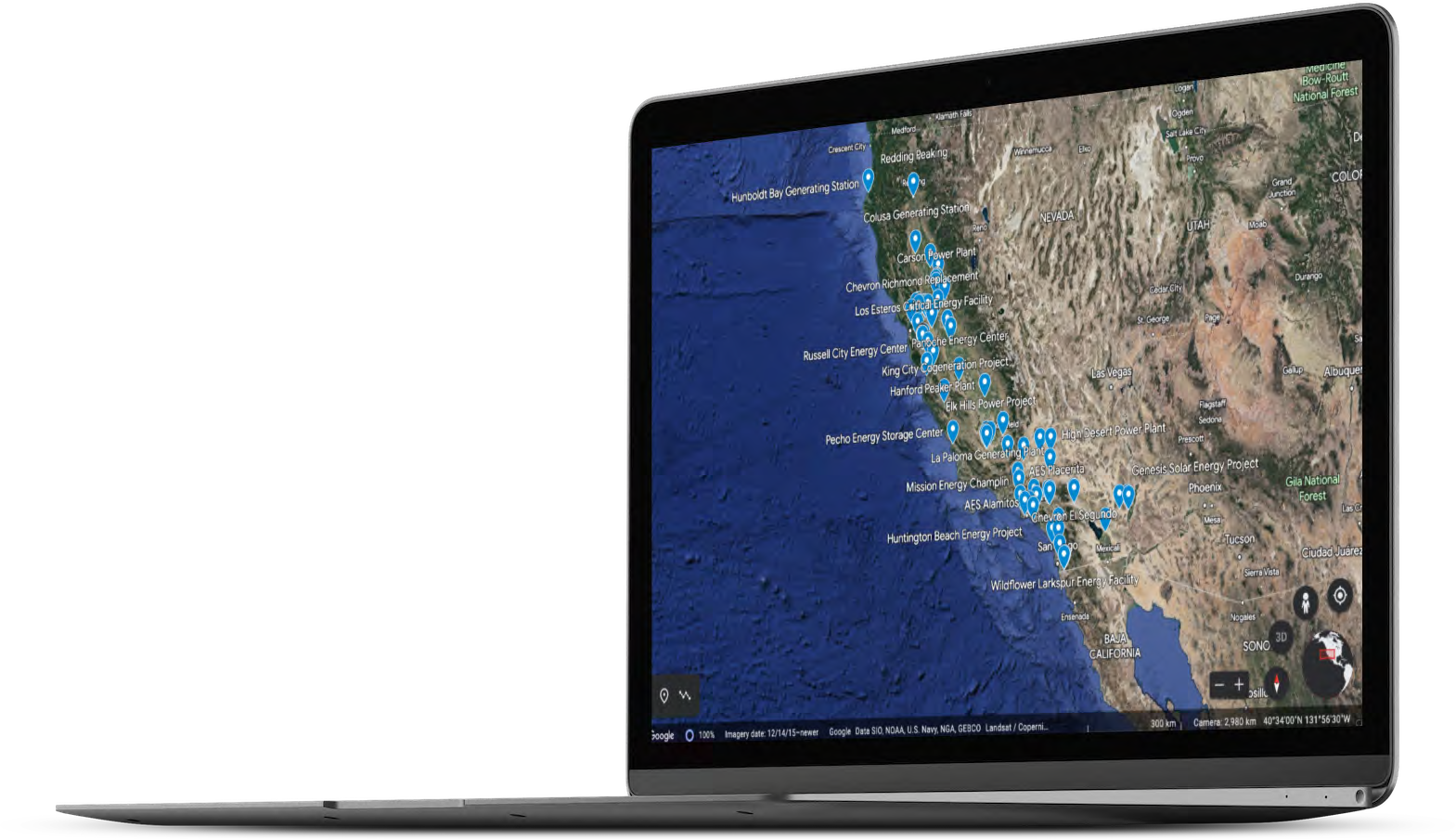 [overview info or bullet points here]
- 
- 
-
@westairgases
[page] // [max pages]
[date/month/season] [year] // WestAir // [Title of Meeting]
Family-owned & operated since 1970.
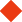 [Tricolumn page]
Column 2 

Info/statistics/data

Clarifying info

Expanding on subtitle
Column 3

Info/statistics/data

Clarifying info

Expanding on subtitle
Part 4
Subtitle
Part 1
Subtitle
Part 2
Subtitle
Part 3
Subtitle
Part 5
Subtitle
Column 2 

Info/statistics/data

Clarifying info

Expanding on subtitle
@westairgases
[page] // [max pages]
[date/month/season] [year] // WestAir // [Title of Meeting]
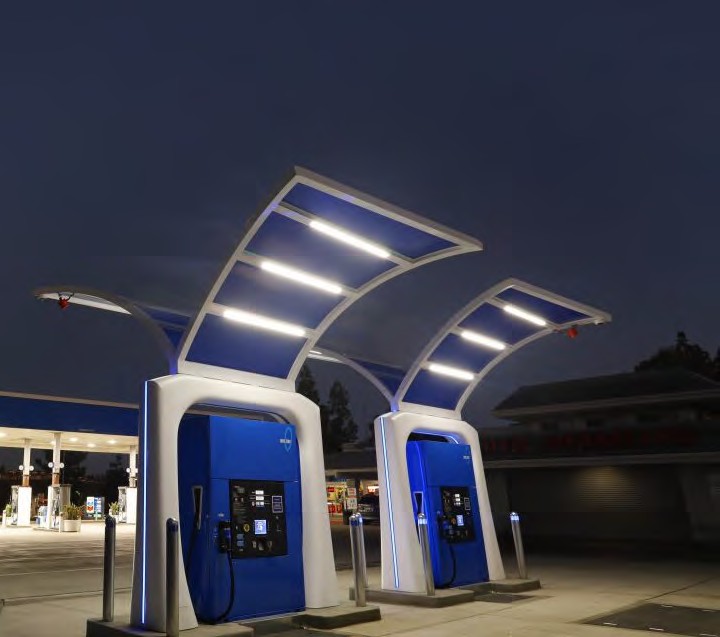 Family-owned & operated since 1970.
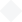 [Page emphasizing picture]
Commentary on replaceable image
Subtitle
Anecdote
Statistics
Basic info

Supporting evidence
@westairgases
[page] // [max pages]
[date/month/season] [year] // WestAir // [Title of Meeting]
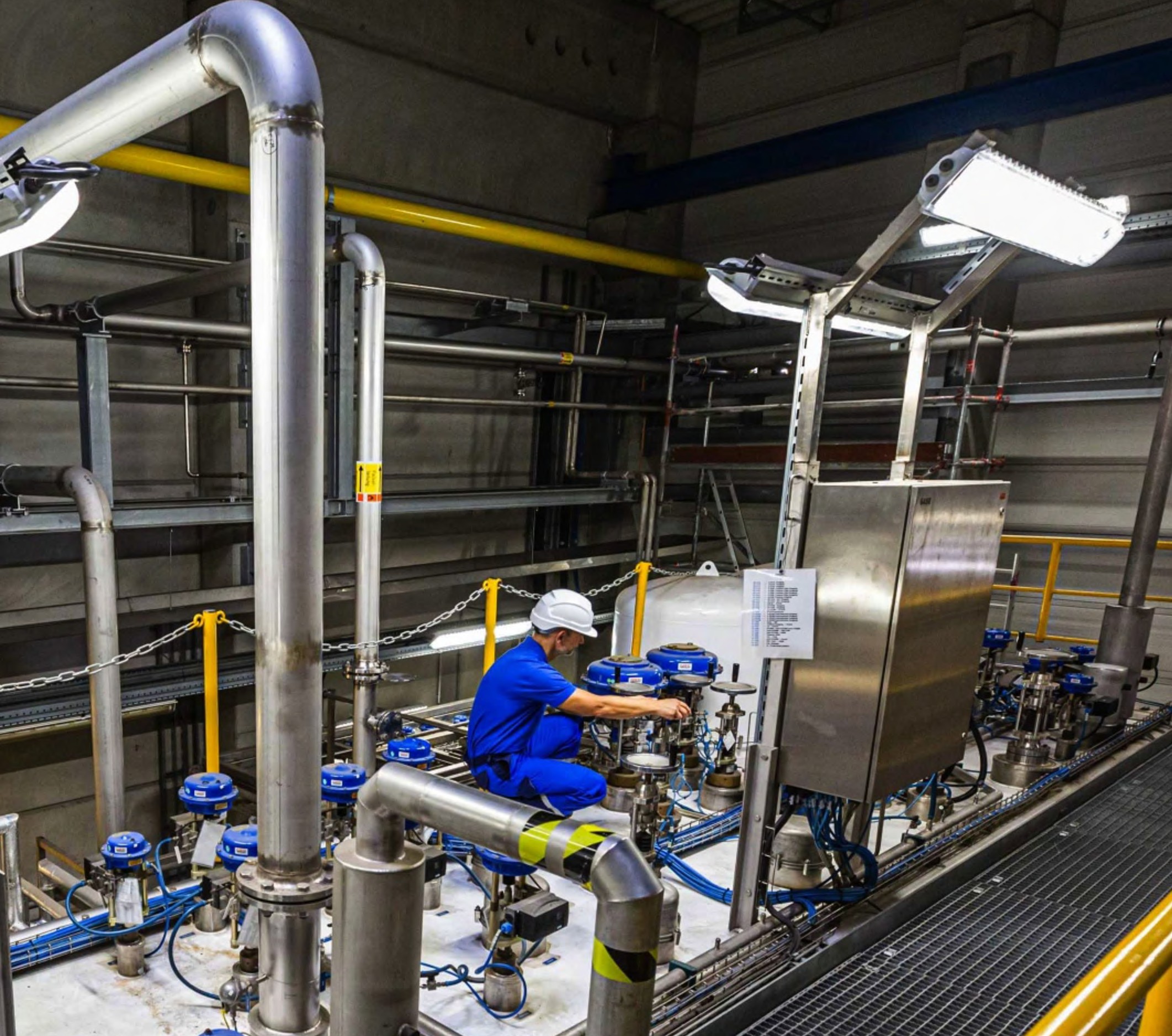 Family-owned & operated since 1970.
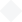 [Title]
Anecdote/statistic/info

Supporting evidence

Supporting evidence
[Subtitle]
@westairgases
[page] // [max pages]
[date/month/season] [year] // WestAir // [Title of Meeting]
Family-owned & operated since 1970.
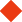 [Graph/Graphic  Page]
Describing Numbers
Clarifying info
Graph 3
Graph 2
Describing graphs
Clarifying info
Graph 1
Legend explanation
Section 1 Section 2
Section 3 Section 4
Year/Sector
Year/Sector
Year/Sector
@westairgases
[page] // [max pages]
[date/month/season] [year] // WestAir // [Title of Meeting]
Family-owned & operated since 1970.
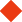 [Analysis Page]
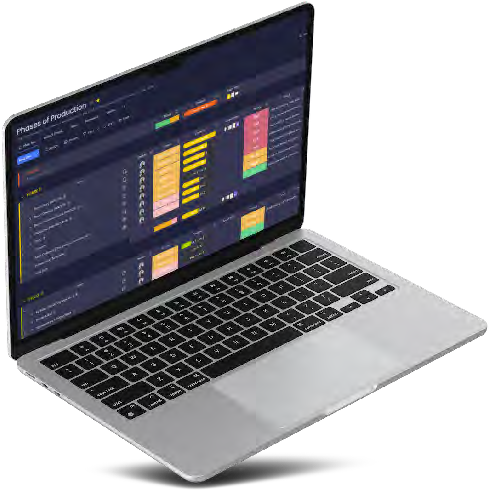 Line with orange background
Line with orange background
Line with orange background
Line with orange background
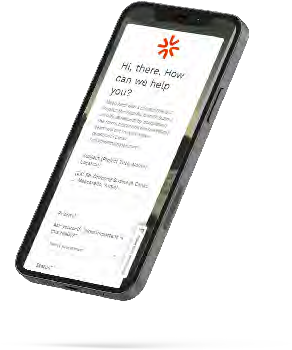 Title
Section 1 . . . . . . . . . . . . . . . . .
Subtitle 1
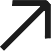 Section 2 . . . . . . . . . . . . . . . . .
Subtitle 2
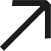 Section 3 . . . . . . . . . . . . . . . .
Subtitle 3
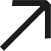 Subtitle 5
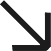 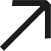 Subtitle 4
@westairgases
[page] // [max pages]
[date/month/season] [year] // WestAir // [Title of Meeting]
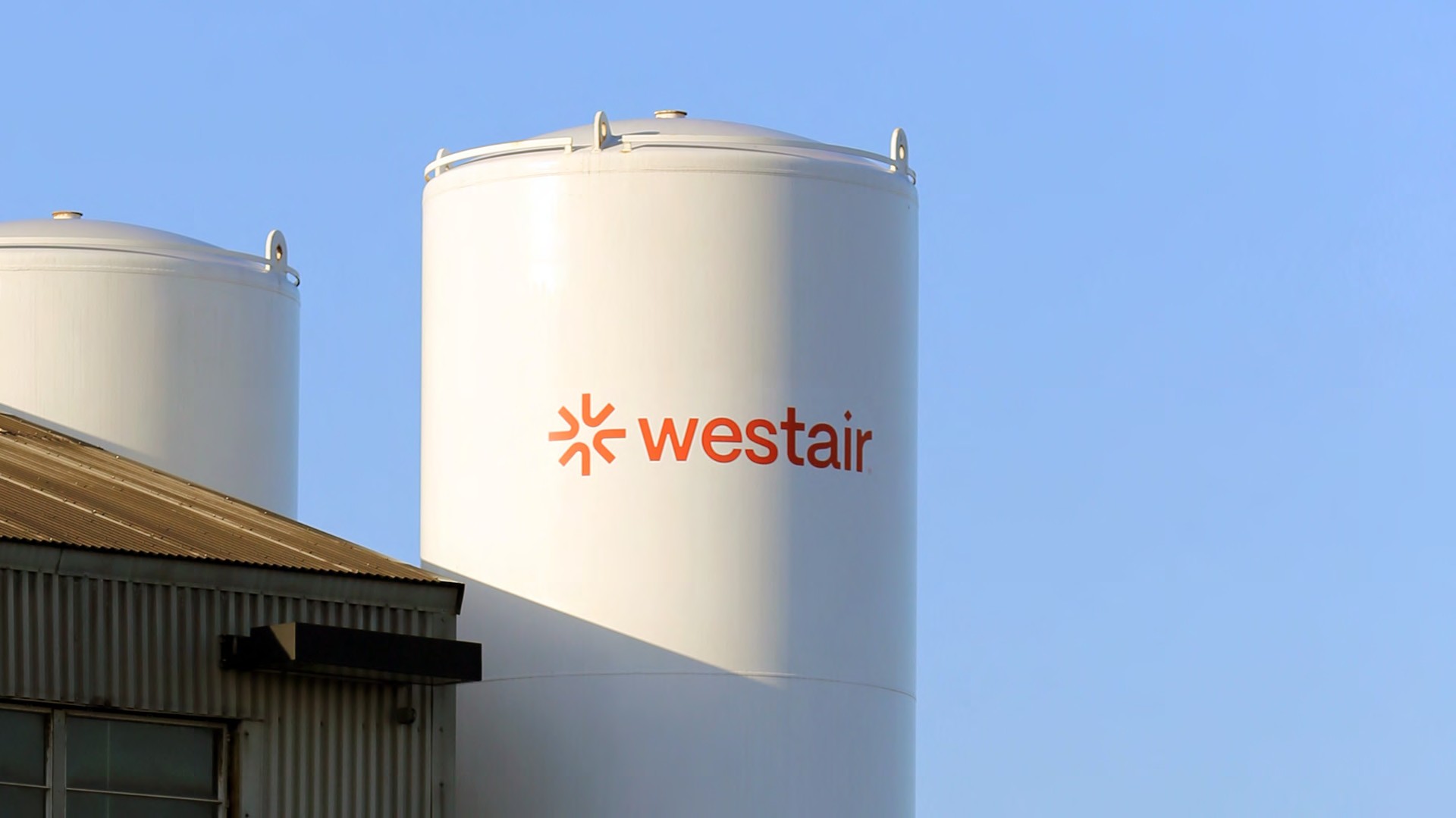 [Page emphasizing picture]
Family-owned & operated since 1970.
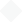 ICON*
WORDMARK*
70° Rounded edges
Four (4) generations of Castigliones; decades of service from employees
Diamond “tittle”
‘A’ nod to liquid gases
Shows “rally around”

The four (4) main atmospheric gas groups
A Spark: Employing Illusion The Hermann Grid Effect* (Est. 1870)
LOGO*
size matters: The family-owned independent gas distributor who better serves their customers & is unfazed by the global brands that dominate the industry.
@westairgases
[page] // [max pages]
[date/month/season] [year] // WestAir // [Title of Meeting]
[Speaker Notes: Full page picture]
Family-owned & operated since 1970.
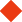 [Analyzing Graphs]
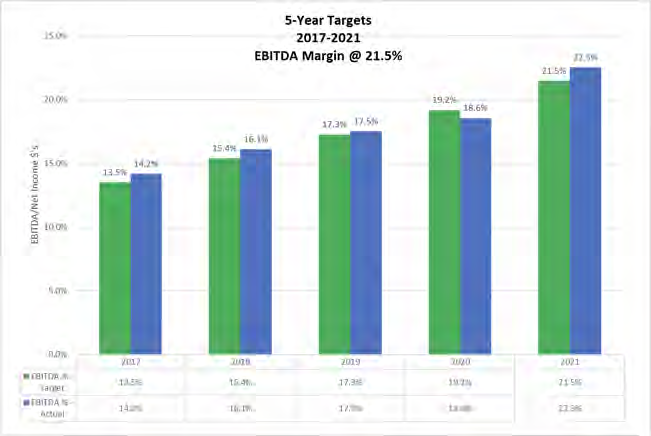 Points about graph
Statistical Data
Statistical Data
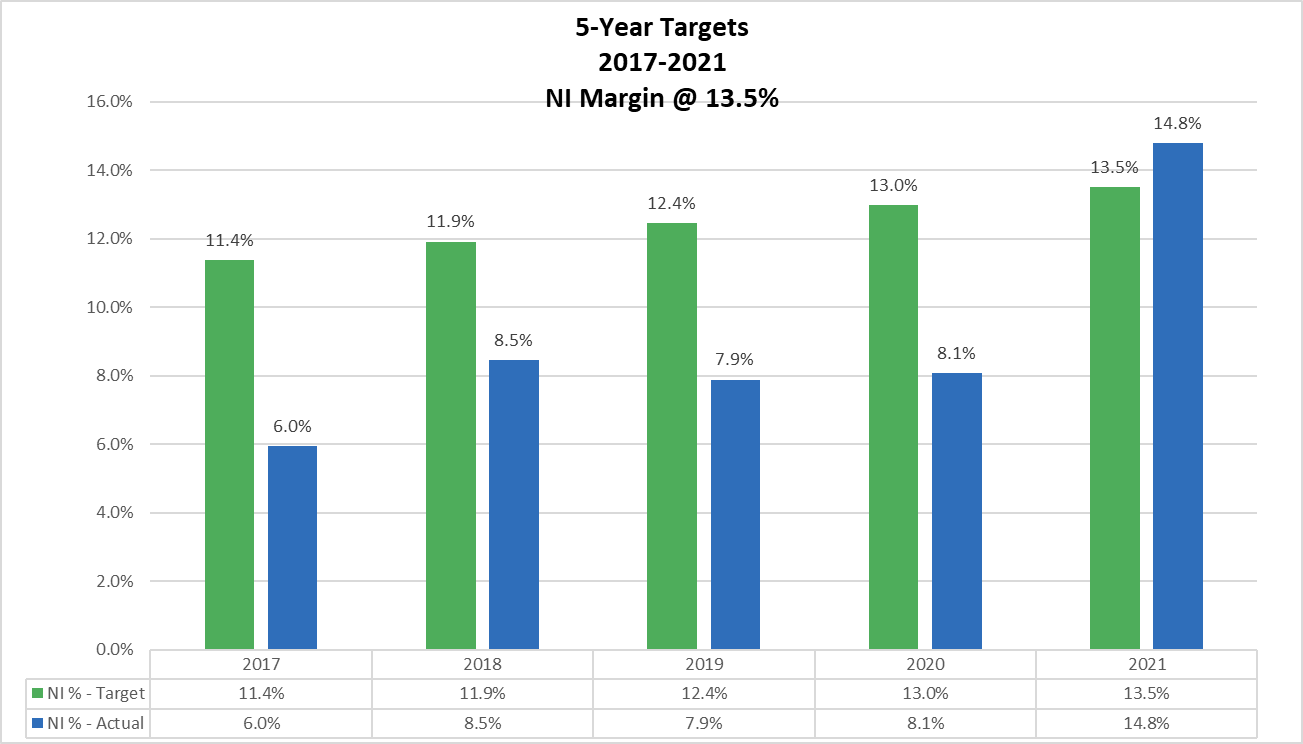 @westairgases
[page] // [max pages]
[date/month/season] [year] // WestAir // [Title of Meeting]
Family-owned & operated since 1970.
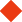 [Comparing Numbers]
WestAir VAR -- F/(U) to Airgas/Praxair*
@westairgases
[page] // [max pages]
[date/month/season] [year] // WestAir // [Title of Meeting]
Family-owned & operated since 1970.
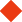 [Analyzing data]
[subtitle]
[data]
($'s in M's)
BIG Average excl WestAir
84.5	$
41.9	$
Airgas/Praxair Combined Avg
WestAir
122.2
72.3
$
$
30,086
14,769
$
$
Revenue Gross Profit
GM %
49.5%
49.1%
59.2%
Observations
analysis
Operating Expenses
Personnel Occupancy Selling Vehicle
Plant & Operating General & Admin
$
$
$
$
$
$
21.5	$
2.5	$
0.2  $
4.3	$
1.7	$
5.5	$
4,513
301
60
527
361
286
$
$
$
$
$
$
31.2
1.8
0.2
5.0
2.2
4.9
TOTAL
$
35.7	$
6,047
$
45.4
EBITDA NI
$
$
6.2  $
3.1
$
$
26.9
13.6
8,721
Analysis
Data points to draw attention to
7.3%
3.7%
42.2%
54.7%
29.0%
0.0%
20.1%
22.0%
11.1%
37.2%
62.5%
EBITDA Margin %
NI %
Opex % Gas & Rent
HC
RPE
# of Branches
190.5
443,702  $
69630.0
432,081
276.5
442,045
18.0
$
$
16.1
Personnel Occupancy Selling Vehicle
% Rev
% Rev
% Rev
% Rev
25.40%
3.00%
0.20%
5.10%
2.00%
6.50%
42.20%
15.00%
1.00%
0.20%
1.75%
1.20%
0.95%
20.10%
25.57%
1.51%
0.19%
4.09%
1.78%
4.04%
37.18%
Plant & Operating % Rev General & Admin  % Rev
@westairgases
[page] // [max pages]
[date/month/season] [year] // WestAir // [Title of Meeting]
Family-owned & operated since 1970.
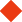 [Bar Graph Page ]
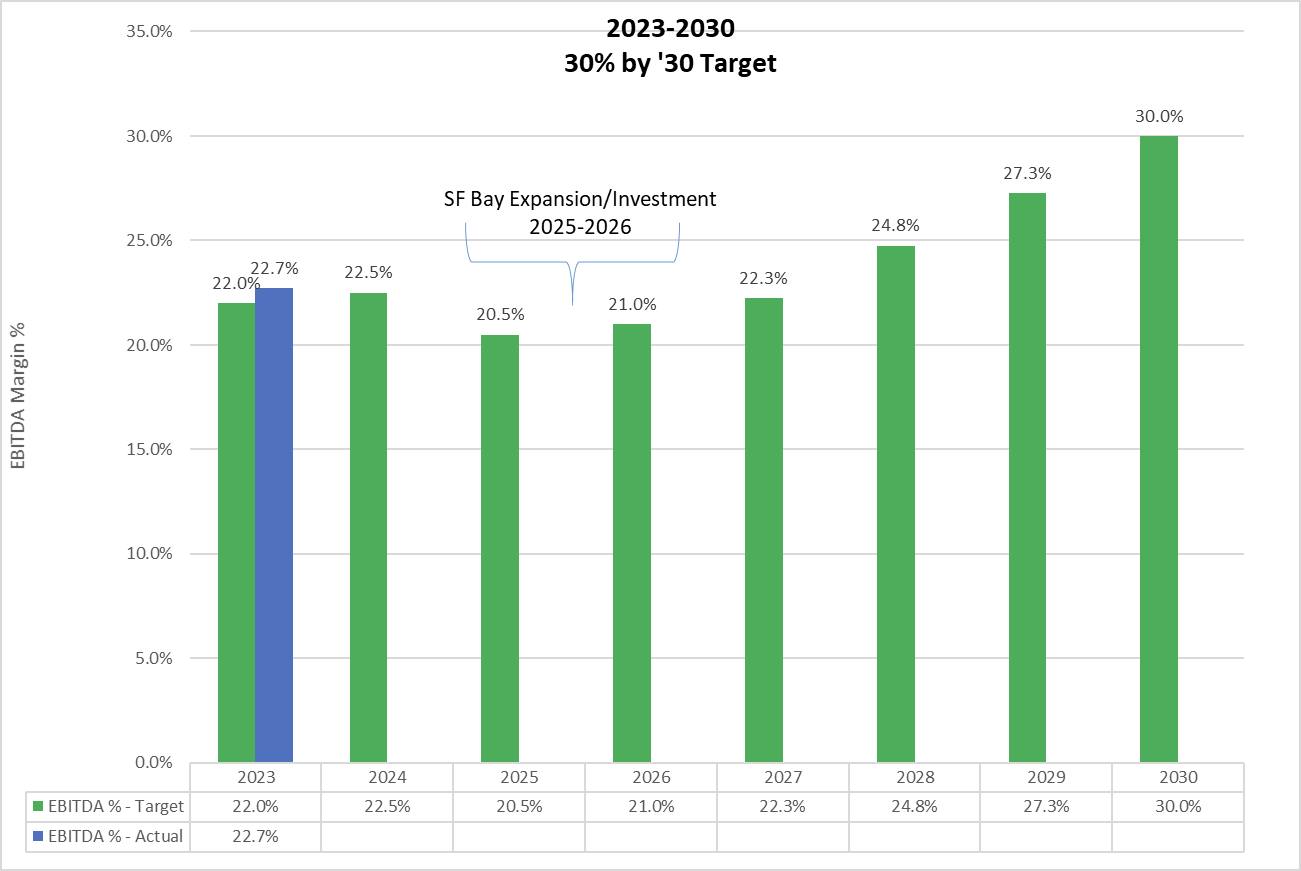 [subtitle]
Analyzing data
Recognizing Trends

How to use this data
What it means for us/the customer
@westairgases
[page] // [max pages]
[date/month/season] [year] // WestAir // [Title of Meeting]
Family-owned & operated since 1970.
[Closing Page]
[Closing Message]
Have questions? Drop us a line at hello@westairgases.com
@westairgases
Service worth rallying around.